Previous Participation Training
Presented by: 
Office of Multifamily Housing, 
Office of Healthcare Programs and 
Office of General Counsel
1
[Speaker Notes: Priya and Roger 5 Minute Introduction]
Overview of Regulation Text
Kathie Soroka, 
Office of General Counsel
2
[Speaker Notes: 5 minutes

Maybe we can talk a little bit about how there will be internal training for HUD staff as well and that the internal training will focus on the internal HUD review process as well as standard work.]
New Rule
24 CFR part 200, subpart H
    (24 CFR 200.210 – 222)

Purpose: HUD wants to check the Previous Participation of the Individuals and Entities in control of our projects.
3
[Speaker Notes: Keep HUD off the cover of the New York Times.]
New Rule
Supersedes Previous Regulation

§200.220:  “Upon the occurrence of a Triggering Event … the Commissioner  shall review the Previous Participation of the relevant Controlling Participants in considering whether to approve [their] participation …”

There is a Reconsideration Process
Specific details are in the Processing Guide
4
[Speaker Notes: Explain 30 day comment period for changes to processing guide.  

Rule took us 4 years to get changed and was a significant undertaking.  Kept rule flexible so that we can adapt to changing times (LLC example from old rule).  

Simple and Clear: We want to check the previous participation of the individuals and entities]
Overview of Processing GuideHousing Notice 2016-15
Sara Bergen, Office of Multifamily Housing
5
[Speaker Notes: 5 minutes 
Sara Bergen

We will use “Processing Guide” to refer to itself and Notice 16-15.]
Processing Guide
One Stop Shop for Previous Participation Review Guidance
30 Day Comment Period before HUD can make substantive changes to the guide
New Process:  Supersedes and clarifies past practice and guidance
Goal: Focus on the people and entities with operational and/or financial control   
Flags:  Updated and standardized
6
[Speaker Notes: Processing guide was developed in response to comments received from the first published version of the rule in October 2015.  The feedback said the rule was not sufficiently detailed, so we added the processing guide as an appendix to the rule.  It is also published as Housing Notice 2016-15.  Questions and answers regarding the processing guide are in section VB of the rule, starting on page 40.  

This guidance was published as an appendix, rather than within the rule itself, so there would be future flexibility  so that it can be updated as needed in response to concerns and/or industry changes.  Modifying a rule, or regulation, is a very long, cumbersome process.  This one has taken over three years.  Updating the processing guide is hoped to be a shorter process.  Any proposed changes will be published and there will be a 30 day window for comments. The final slide of the presentation has information on how to contact HUD with questions and/or feedback about the processing guide. 

This is a new process that supersedes past practice and guidance, including Previous Participation Handbook 4065.1, the MAP Guide, Multifamily Asset Management and Project Servicing Handbook (4350.1) , and Office of Healthcare Programs handbooks 4232.1 and 4651.1 .  We encourage you to read the notice carefully.  

The goal for the processing guide is the same as the goal of the rule, as Kathie discussed.  The goal is to align the previous participation review process with risk review.  We want to focus on the people and entities with operational and/or financial control, and we don’t want to review anyone else for previous participation purposes.]
Processing Guide
Program Applicability
Who must file
Organization Chart Content
How to file
Electronic (Preferred) 
    OR
Paper Option
Flags
How risks are to be reviewed
New Certification for Limited Liability Investor Entities
7
[Speaker Notes: The processing guide clarifies which programs are subject to the previous participation review---pages 1-3 of Notice 16-15.

Who must file, and who is excluded from filing, and an added portion about organization charts, on pages 3-9 of Notice 16-15.  

The notice provides clarified instructions for both electronic and paper options on pages 9-13. The 2530 form has not been changed, but the processing guide does include new instructions that clarify how to complete the form.  Future paper submissions should be completed using the instructions in the processing guide rather than the instructions on the form.  

There is a significant section of the notice devoted to flags—pages 16-21 of the notice.  The notice describes three tiers of flags in descending order of risk to the department: tier 1 flags indicate the highest level of risk, while tier 3 flags reflect the lowest level of risk.  It describes how HUD will review those risks, and under what circumstances flags will be removed.  

The new certification for Limited Liability Investor Entities, pages 22-23 of the processing guide, supercedes the previous LLCI certification. This certification no longer requires HUD approval.]
Identifying Controlling Participants
Sara Bergen, Office of Multifamily Housing, 
Rachel Coleman, Office of Healthcare Programs, and
Kathie Soroka, Office of General Counsel
8
[Speaker Notes: 30 minutes]
Identifying Controlling Participants
Key Question: Who has Operational and/or Financial Control?

We want submissions for those individuals / entities that exercise control.  

We don’t want all the other noise that distracts us from reviewing the important individuals and entities.  

Just like now, the first determination is made by the applicant and/or the FHA Lender
9
[Speaker Notes: Sara Bergen

We are trying to target those who have decision-making authority over their project(s).  One of the limitations of the former previous participation guidance is that it locked onto the corporate ownership structures that were common at the time.  HUD’s intent is that the design of the processing guide will allow HUD to respond to new structures of ownership that are developed after the guide becomes effective. 

Some examples of the “noise” eliminated by the guide include: wholly owned entities, shell entities, and non-profit corporation board members unless they are also officers or are a part of the executive management team of the non-profit.  I have a 2530 review right now that includes all 45 members of a non-profit board.  Under the new rule, the PP review for this entity will be much less burdensome for HUD and the non-profit. 

As always, as long as the lender has sufficiently supported its choice of controlling participants, and the choices reflect the guidance in the new rule, HUD will accept the entities/individuals put forth by the lender.]
Identifying Controlling Participants
Controlling Participants include:
Specified Capacities (entity) 





Individuals and entities that control the Specified Capacities
At least one natural person for each project
10
[Speaker Notes: Sara Bergen

The new rule and processing guide introduce a new term—specified capacity.  The specified capacity is always an entity.  The chart shows who qualifies as a specified capacity for each of the programs.  For multifamily housing, specified capacities are the borrower/owner, the management agent, and the general contractor.  Entities identified as specified capacities are always also controlling participants.

So, the gist is that for any given project, the controlling participants include the specified capacities for that project, and any individual or entity that controls the financial or operational decisions of a specified capacity.  

At least one natural person must be identified as a controlling participant for each project]
Who Must File – usual suspects
Owners of 25% or more of the Specified Capacity
Owners of 25% or more of the entity that controls the Specified Capacity
Non-profit:  Executive Director
For-profit corp:  members of Board who are also officers of the corp. 
People and/or Entities listed in non-recourse debt section of Regulatory Agreement
Who exercises financial and/or operational control?
11
[Speaker Notes: Kathie Soroka]
Who Must File – those tricky entities
Controlling Stockholders of a corporation
Trustees of a Trust
REITS: REIT itself and CEO and company officers (except those officers who don’t exercise control)
12
[Speaker Notes: Kathie Soroka]
Requirement for 242 Program
The executive management (Chief Executive Officer, Chief Financial Officer, and Chief Operating Officer, or equivalents) of the Borrower, and 
Members of the Board of Directors that HUD determines have control over the finances or operation of the hospital (typically the President, Vice President, Treasurer, and Chairman of the Finance Committee, or equivalents).
13
[Speaker Notes: Kathie Soroka]
Who does not file?
Wholly-Owned Entities and Shell Entities (except the Specified Capacity)
Tax Credit Investors – LIHTC, new markets, etc. 
Passive investors – they are not exercising control. 
Minor Officers
All members of the Board of Directors
Less than 25% Ownership – except where they’re being tricky
Nursing Home Administrators
Non-controlling Shareholders of Publicly Traded Companies
Mortgagees
Public Housing Agencies
Individuals or entities that do not exercise financial or operational control.
14
[Speaker Notes: Kathie Soroka]
Organization Charts
Visual representation of the ownership structure of an organization
Separate chart submitted for each Specified Capacity
Key Point:  Clear enough for someone unfamiliar with the project and entities involved to understand ownership and control structure.
15
[Speaker Notes: Rachel Coleman]
Organizational Charts
Not everyone listed on the Org Chart must file a Previous Participation submission

The org chart is how we check that the identified Controlling Participants make sense.
16
[Speaker Notes: Rachel Coleman]
Organization Charts
Show all tiers of ownership structure including members or owners of the entities listed.
Show all participants, not just controlling participants
Show percentages of ownership and role in the entity (add up to 100%).
At least one natural person
17
[Speaker Notes: Rachel Coleman

Add something about not showing everything.]
Local Housing Non-Profit, Inc.
Board of Directors List

Person G, President
Person H, Vice-President
Person I, Secretary
Person J, Treasurer
Person K, Board Member
Person L, Board Member
Person M, Board Member
Person N, Board Member
18
[Speaker Notes: Kathie to go through actual examples.  Sara and Rachel to ask questions and clarify.

We have been flagging all of them and why not all of these people?

Talk about local developer, inc. and when it would need to file or when it wouldn’t need to file.  There are a range of possibilities for Local Developer, Inc.  They are certifying that this is accurate.]
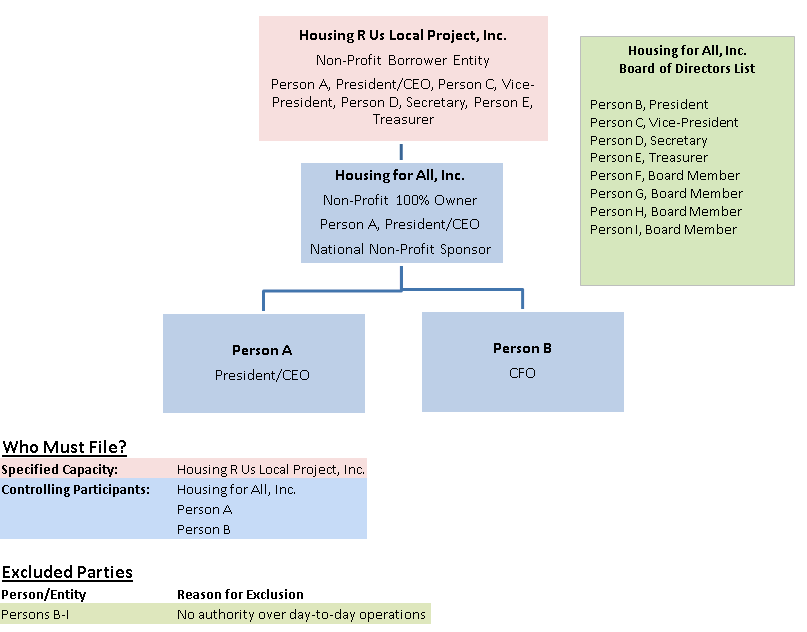 19
Atlantic Avenue Limited Partnership
President Person F
Money bags Equity Fund, LP
99.99% Limited Partner and LLCI
Illinois Avenue GP II, LLC
0.0035% Non-Managing GP; No day-to-day control
Person A, President, Person B, Secretary
B&O GP I, LLC
0.0065% Managing GP
Person C, President, Person D, Vice President, Person F, Secretary
Money bags SLP, LLC
0% Special Limited Partner
Baltic Avenue, LLC 
20 % Member 
Wholly Owned Entry
Person H, President, Person I, Vice President, Person J, Secretary
Connecticut Avenue Management II, LLC
80% Member and Manager 
Person F, President
Affordable Housing Foundation, Inc. Board of Directors List 

Person BB, President
Person CC, Vice-President 
Person DD, Secretary
Person EE, Treasurer
Person FF, Board Member 
Person GG, Board Member 
Person HH, Board Member 
Person II, Board Member
Affordable Housing Foundation Inc. 
Non-Profit 100% Owner 
Person AA, Executive Director
See Attached Board of Director's List
Person G
50% Managing Member
Person F
50% Managing Member
Boardwalk Real Estate LLC
100% Member 
Shell Entity 
Person H, President
Person A
20% Managing Member
Person C
10 % Member
Person D
20 % Member
Person B
30 % Member
Person E
Manager and 80% Member
21
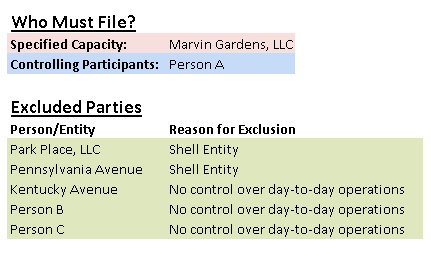 Marvin Gardens, LLC
Person A, President/CEO
Park Place, LLC
100% Managing Member
Person A, President/CEO
Kentucky Avenue
Member 2, person B,
President/CEO
Pennsylvania Avenue, Inc. 
Managing Member 1, 50% owner, Person A, President/CEO
Person B
25% Shareholder; No Day-to-Day Control
Person A
Controlling member
50% Shareholder
Person C
25% Shareholder; No Day-to-Day Control
22
Ventnor Avenue, LLC
Person A, President
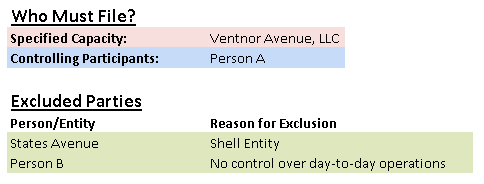 States Avenue, LP
100% Managing Member
Person A, President
Shell Entity
Person A
General Partner 1, 50% owner of States Avenue, Controlling Member
Person B
Partner 2
50% owner of States Avenue;
No Control Over day-to-day operations
23
Virginia Avenue, LLC
Person A, President, Person B, Vice-President, Person C, Secretary
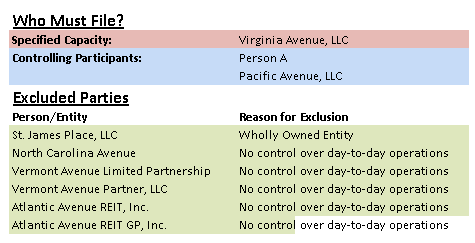 St. James Place, LLC
100% Member
Person A, President, Person B, Vice-President, Person C, Secretary
North Carolina Avenue, LLC
99% Investor Member
Person B, CFO, Person C, President, Person D, Vice-President
Pacific Avenue, LLC
1% Managing Member 
Person A, President and 100% Managing Member
Vermont Avenue Limited partnership
100% Sole Member
Person B, CFO, Person C, President, Person D, Vice-President
Person A,
100% Managing Member
Atlantic Avenue REIT GP, Inc. 
1% General Partner 
Person C, Key Principal
Vermont Avenue Partner, LLC
99% Limited Partner
Person C, Key Principal
Atlantic Avenue REIT, Inc. 
Sole Member 
Person C, Key Principal
24
Questions/Comments
Multifamily Housing Projects
MF_PreviousParticipation@hud.gov

Office of Residential Care Facilities (232 Program)
LeanThinking@hud.gov

Office of Hospital Facilities (242 Program)
Hospitals@hud.gov
25
[Speaker Notes: Rachel to discuss while transition is occurring.]
Flags in the Active Partners Performance System (APPS)
Jen Larson, Office of Multifamily Housing & Rita Dockery, Office of Healthcare Programs
26
[Speaker Notes: 20 minutes]
Flags  - the basics
Three Tiers
Flags are used to assess risk associated with a participant 
Flags do not automatically exclude a participant

HUD:  do not place flags for minor infractions (Processing Guide details what to consider and when Branch Chiefs and Directors of Asset Management have discretion to correct flags)
27
[Speaker Notes: Rita Dockery

We are looking to have flags be better tools for assessing risk.

Emphasis on RISK.  The flagging process was revised to align with risk.  

Flags are one piece of the character of the participant review

Discuss info in Section G1 of the Processing Guide here.]
Flags – good to know
Flagged participants will be notified in writing

APPS system will include detailed internal comments related to the flag for use by future HUD staff  -- let’s not start from square 1 every time!

Previous participation is just one part of the overall review (application, underwriting, etc.)
28
[Speaker Notes: Rita Dockery

Hammer home details on updating internal comments.]
Tier 3 Flags: Temporary Risk
Relate to a single and/or less serious incident of non-compliance
Flags can be removed when non-compliance is resolved
Examples of Tier 3 Flags:
Failure to File Financial Statements
Unacceptable Physical Condition
Unsatisfactory Management Review
Unauthorized Distributions
29
[Speaker Notes: Jen Larson

The Processing Guide lays out situations where a flag can be removed as well as situations where a participant can be approved to participate in a project despite the flag.

Ma]
Tier 3 Flags: Temporary Risk Example
Project A did not file their Annual Financial Statements (AFS) by the deadline
Automatic Tier 3 flag
Referred to Departmental Enforcement Center (DEC)
If AFS filed, Flag Resolved
If AFS not filed, Further Enforcement Action
30
[Speaker Notes: Jen Larson]
Tier 3 Flags: Temporary Risk Example
Project A got a REAC Inspection score of 25c
Flagged with a Tier 3 Flag for Unacceptable Physical Condition
Referred to Departmental Enforcement Center (DEC) and Notice of Violation/Default sent out
Owner has 60 days to make all repairs
Property re-inspection after 60 days
If REAC score > 60; Flag Removed
If REAC score < 60; Tier 2 Flag AND additional enforcement
31
[Speaker Notes: Jen Larson

Additional enforcement could be Civil Money Penalties or HAP contract termination]
Tier 2 Flags: Compliance Risk
Compliance Risk
Flags remain for a period of time as a risk factor even if underlying issue is resolved
Examples of Tier 2 Flags:
Repeated Failure to File Annual Financial Statements (AFS)
Unacceptable Physical Condition
Conversion to an Unapproved Use
Unauthorized Change in Participant
Repeated Unresolved Audit Findings
32
[Speaker Notes: Jen Larson

Tier 2 flags are meant to address the risk associated with participants that are unwilling and/or unable to comply with HUD’s program requirements.]
Tier 2 Flags: Compliance Risk Example
Controlling Participant of Projects A, B and C doesn’t file AFS by the Deadline AND does not respond to HUD correspondence.
3 Tier 3 flags placed automatically (one for each project)
Removed when AFS filed
Tier 2 Flag Placed
Retained for 5 years even if AFS filed
Additional Enforcement Actions
33
[Speaker Notes: Jen Larson

No good excuse, non-responsive,]
Tier 2 Flag: Compliance Risk Example
Controlling Participant of Project D files AFS 90+ days late for 3 years in a row
Tier 3 flag placed each year
Removed each year when AFS filed
Tier 2 flag placed in year 3
Retained for 5 years even if AFS filed
Additional Enforcement Actions
34
[Speaker Notes: Jen Larson]
Tier 2 Flag: Compliance Risk Example
Controlling Participant of Project E takes unauthorized distributions for 3 years in a row
Tier 3 flag placed each year
Removed each year when distributions repaid
Tier 2 flag placed in year 3
Retained for 5 years even if distributions repaid
Additional Enforcement Actions possible
35
[Speaker Notes: Jen Larson]
Tier 1 Flags: Elevated Risk
Significant Long-Term Risk
Warrant significant mitigation
Permanent Flags
Examples of Tier 1 Flags:
Mortgage Assignment
FHA Claim
Suspension or Debarment Current or Past
Conviction of Fraud or Embezzlement of Funds
36
[Speaker Notes: Jen Larson

Need to talk through some examples

Don’t flag unless is a serious issue and the people you flag were really at fault/should have intervened.  

Rare and Severe

Permanent b/c people don’t automatically rehabilitate.  There may be circumstances where they do.  We want to assess on a case by case very carefully before doing business with this person/entity again.]
Tier 1 Flags: Elevated Risk Examples
Controlling Participant of Project A submitted fraudulent information during underwriting resulting in mortgage assignment
Tier 1 permanent flag for Mortgage Assignment
Tier 1 permanent flag for Fraud Conviction
Additional Enforcement Actions
37
[Speaker Notes: Jen Larson]
Tier 1 Flags: Elevated Risk Examples
Controlling Participant of Project B violates the HAP contract by neglecting the property and using project assets for personal gain
Project B is referred to Property Disposition for Foreclosure to be sold at auction
Tier 1 permanent flag placed
Additional Enforcement Actions
38
[Speaker Notes: Jen Larson]
Review of Participants
Jen Larson, Office of Multifamily Housing,
Kendall Allen, Office of Multifamily Housing & 
Rachel Coleman, Office of Healthcare Programs
39
[Speaker Notes: 20 minutes]
HUD’s Options
Approve
Condition Approval
Limit participation
Disapprove


Note: The Processing Guide lays out the process for a request for reconsideration of a disapproval.
40
[Speaker Notes: Kendall Allen]
Reviewing Participants with No Flags
If there are No flags in the APPS system 
AND
The applicant is able to make all certifications 
The Previous Participation Review is considered complete

NOTE:  Previous Participation approval does not mean other reviews (eg, underwriting, etc.) are approved!
41
[Speaker Notes: Kendall]
Reviewing Participants with Current Flags
If there are current flags in the system, HUD will review:
Comments in the system related to the flag
Lender or Participant’s explanation and mitigation
Whether flags need to be resolved
The flag history to assess patterns of misconduct/risk to the Department
42
[Speaker Notes: Kendall Allen

A flag doesn’t necessarily mean we have to reject someone.  
Looking at flags to see if there is a reason why we should disapprove a participant.]
Reviewing Tier 3 Flags: Temporary Risk
Participants may be approved if:
Conditions in the “Approval Conditions” column are met.
REAC Score Example:  
Project A receives a REAC score of 50 (second consecutive below 60).  Controlling Participants in project A is flagged until Project A receives a REAC inspection score over 59 on a subsequent inspection.
Controlling Participants in Project A would like to do new business with HUD in Project B.  HUD can approve their participation in Project B if the flagged participants certify that 100% of the units in Project A have been inspected and all physical deficiencies have been remedied.
43
[Speaker Notes: Kendall Allen

NOTE: Flag will remain until most recent REAC score is above 60]
Tier 3 Flag Example: Failure to File Financial Statements
Project A has not filed the annual financial statements (AFS) by the deadline.
Controlling Participants in Project A have received automatic flags.
Controlling Participants in Project A would like to participate in Project B.  
When the AFS are filed, HUD will remove the flags and may approve participation in Project B.
NOTE:  HUD will remove this flag when missing AFS have been submitted or 5 years after the placement date of the flag, whichever is sooner.
44
[Speaker Notes: Kendall Allen]
Tier 3 Flag Example:  Unauthorized Distributions
Controlling Participants in Project A have taken unauthorized distributions
Tier 3 flags placed
Controlling Participants in Project A would like to participate in Project B.  
When evidence that the unauthorized distributions have been repaid is provided, HUD will remove the flags and may approve participation in Project B.
NOTE:  HUD will remove this flag when the unauthorized distributions have been repaid or 5 years after the placement date of the flag, whichever is sooner.
45
[Speaker Notes: Kendall Allen]
Tier 2 Flags: Compliance Risk
Participants may be approved if:
HUD determines that, because the participant has sufficiently improved operations and oversight to ensure that further violations will not occur or for other compelling reasons, the flag is not indicative of ongoing risk.
46
[Speaker Notes: Rachel Coleman

Questions that may be relevant to this analysis include:  
Are the underlying conditions causing the flag resolved? 
What has the participant done to mitigate the risk indicated by the flag?  
Is the flagged condition indicative of a current pattern of behavior? What has the participant done to change the underlying causes of the flagged condition or otherwise prevent the flagged condition from occurring again? 
Is the flagged condition limited in number and/or geography relative to the participant’s whole portfolio?  Was the flagged condition an isolated event?
Has significant time passed since the condition was flagged?  
Was the flagged condition caused by market forces outside the participant’s control?  
How does the participant’s role in the flagged condition compare to his/her role in the Triggering Event and Covered Project for which they are currently seeking approval?]
Tier 2 Flag Example:  Unauthorized Distributions
Controlling Participants in Project A took unauthorized distributions in 2013 and 2014.
These same Controlling Participants took unauthorized distributions in Projects B and C in 2014 and received a Tier 2 flag.
These Controlling Participants repaid all of their unauthorized distributions in 2015.  
The flag remains for five years as a risk factor.
 The same Controlling Participants have asked to participate in Project D.
47
[Speaker Notes: Rachel Coleman]
Tier 2 Unauthorized Distributions Example (cont.)
The controlling participants provide:
Evidence that all unauthorized distributions have been repaid for all projects and no unauthorized distributions were taken in 2015.
Evidence that a new CFO with significant HUD experience was hired.  This CFO has implemented improved financial controls in the form of X, Y and Z to avoid future unauthorized distributions.
48
[Speaker Notes: Rachel Coleman

Due to the repeated nature of the non-compliance, it is not sufficient to just repay the distributions.  

Participants with Tier 2 flags may be approved if HUD determines that, because the participant has sufficiently improved operations and oversight to ensure that further violations will not occur or for other compelling reasons, the flag is not indicative of ongoing risk.]
Tier 2 Unauthorized Distributions Example (cont.)
HUD may approve the Controlling Participants to participate in Project D as they have:
Resolved the Non-Compliance AND
Improved Operations and Oversight to prevent future non-compliance

Updating APPS:  While the flags will remain for 5 years, HUD will update the flag comments in the APPS system to describe the evidence provided and explain why HUD approved these participants in Project D despite the flags for use by future HUD staff.
49
[Speaker Notes: Rachel Coleman

Comments in the system will save everyone from repeating the same discussions.]
Tier 1 Flags: Elevated Risk
Participants may be approved if:
HUD determines that participant has sufficiently improved operations and oversight to ensure further violations will not occur, or for other compelling reasons, the flag is not indicative of ongoing risk.

Updating APPS:  While the flags will remain, HUD will update the flag comments in the APPS system to describe the evidence provided and explain why HUD approved these participants in despite the flags for use by future HUD staff.
50
[Speaker Notes: Rachel Coleman

Questions that may be relevant to this analysis include:  
What has the participant done to mitigate the risk indicated by the flag?  
Is the flagged condition indicative of a current pattern of behavior? What has the participant done to change the underlying causes of the flagged condition or otherwise prevent the flagged condition from occurring again? 
Is the flagged condition limited in number and/or geography relative to the participant’s whole portfolio?  Was the flagged condition an isolated event?
Has significant time passed since the condition was flagged?  
Was the flagged condition caused by market or other forces outside the participant’s control?  
How does the participant’s role in the flagged condition compare to his/her role in the Triggering Event and Covered Project for which they are currently seeking approval?]
Tier 1 Flag Example
Property C had two controlling participants (Person A and Person B) when the mortgage was assigned 7 years ago
Tier 1 flags were placed on both controlling participants
Person B has applied to refinance a project with FHA insurance
Person B has demonstrated successful ownership of 20 other projects in the last 5 years including the proposed refinance project
Person B has brought in a new partner, Person C with significant positive HUD experience
51
[Speaker Notes: Rachel Coleman]
Tier 1 Flag Example
Updating APPS:  While the flags will remain permanently, HUD will update the flag comments in the APPS system to describe the evidence provided and explain why HUD approved this participant despite the flag for use by future HUD staff.
52
[Speaker Notes: Rachel Coleman

Comments in the system will save everyone from repeating the same discussions.]
Summary
Only flag participants that either caused non-compliance OR should have intervened
HUD staff will notify participants of the flag
HUD staff will enter internal comments in APPS
Explanation of the situation
Why the specific participant was flagged
What could be done to resolve (if possible)
53
[Speaker Notes: Jen Larson]
Filing of the Previous Participation Certification
Kendall Allen, Office of Multifamily Housing & 
Rita Dockery, Office of Healthcare Programs
54
[Speaker Notes: 20 Minutes]
Filing Methods
55
[Speaker Notes: Rita Dockery]
Filing Guidance
Participant’s Responsibility to ensure filing is correct, complete and accurate
Project Listed:
All HUD projects in past 10 years
All housing projects in the past 10 years with flags in the U.S. Department of Agriculture’s system
Any other housing project in federal, state or local or governmental program where the project had significant issues (defined in Processing Guide)
56
[Speaker Notes: Rita Dockery

It is the participant’s responsibility to ensure that the filing is correct, complete and accurate.  The participant should ensure compliance with the certifications is met.  In rare instances, if there is a certification that the Controlling Participant cannot certify to, the participant must strikethrough that certification and provide a signed letter of explanation. 


As part of the Previous Participation Certification, participants are only required to list all projects which they have participated in over the previous 10-year period.  However, to the extent HUD has information that precedes the previous 10 years, HUD reserves the right to review and consider a participant’s Previous Participation in federal projects beyond the 10-year period when determining whether to approve participation in a Triggering Event.  Controlling Participants must include all previous participation from the past 10 years in:  (a) Covered Projects, (b) housing projects with current flags under the U.S. Department of Agriculture’s previous participation review system and (c) any other housing project participating in a federal, state or local or government program if during the Controlling Participant’s participation in the housing project (i) the housing project was foreclosed upon; (ii) the housing project was transferred by a deed in lieu of foreclosure; or (iii) an event of default, or similarly termed event, was declared and remained after any applicable notice and cure periods against the housing project or the Controlling Participant pursuant to the government program’s project documents.]
Active Partners Performance System (APPS) Submission
Encouraged filing method
Several upgrades to improve applicant submission process such as e-signatures
Only need to include Controlling Participants in APPS
Upload the Organization Chart with the Signature Pages into the APPS system
57
[Speaker Notes: Kendall Allen

HUD has made several upgrades to the system to improve the applicant submission process.  For example, HUD now allows for electronic signatures of APPS submissions, ability to upload submission packages, and has improved the baseline submission to allow for edits.  HUD encourages participants to utilize the APPS system when filing the Previous Participation Certification as it saves a substantial amount of time and allows for faster review of submissions by HUD reviewers.]
Multifamily Housing and Hospital Programs Paper Filing Option
Form HUD-2530
Notice includes specific completion instructions to clarify past confusion and inconsistency
Register in the Business Partner Registration System (BPRS)
Attach organization chart
58
[Speaker Notes: Kendall Allen]
Office of Residential Care Facilities Paper Option
Previous Participation Certification incorporated into Consolidated Certifications
Attach organization chart to consolidated certification
Register in the Business Partner Registration System (BPRS)
Organization chart MUST include TINs or SSNs for Controlling Participants
Form 2530 no longer used for 232 projects.
59
[Speaker Notes: Rita Dockery]
Questions/Comments
Multifamily Housing Projects
MF_PreviousParticipation@hud.gov

Office of Residential Care Facilities (232 Program)
LeanThinking@hud.gov

Office of Hospital Facilities (242 Program)
Hospitals@hud.gov
60
[Speaker Notes: Kendall Allen]